Advanced Analytics
ULMS Summer Meeting 2018
Megan Drake
Senior Implementation Consultant
Agenda
1
Using Regular Expressions to Separate Multiple Appearances of Repeated Data
2
Adding Action Links to an Analysis
Views, Layouts and Formatting
3
2
Introduction
In Analytics, a “one to many” relationship sometimes displays for one entity when the “many” values appear are found in a field that is delimited with a semicolon

Some examples:
One Bibliographic record may have multiple ISBN entries
One Bibliographic record may have multiple 035 entries
One Course Reserves container may have multiple instructors
3
Introduction
If desired, it is possible to have “semicolon-separated” values appear as separate columns in the results of an analysis

Doing so can be useful for display and filtering purposes

There are multiple ways in which this can be accomplished

We will use the “regular expression,” perhaps the simplest method, to identify Bibliographic records with multiple ISBNs
4
We Begin With This Analysis and…
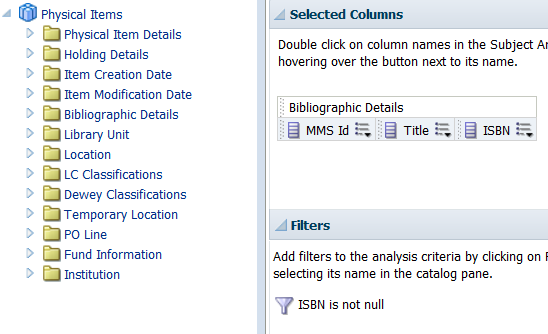 5
…These Results
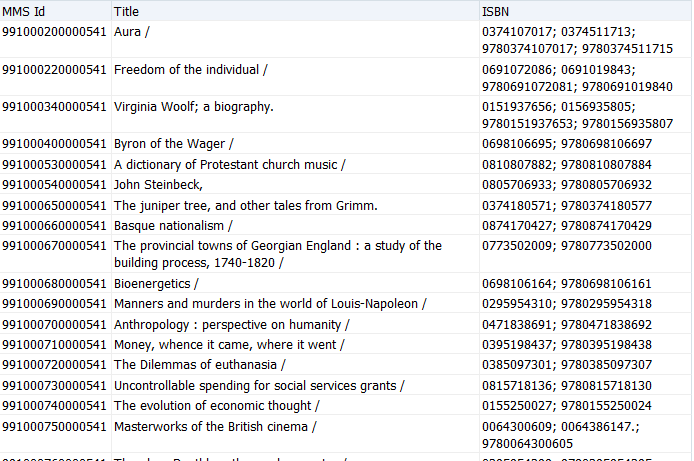 6
Regular Expression Syntax
Evaluate('regexp_substr(%1,''[^\;]+'', 1,n)',REPLACE “Column”. “Name”,';','\;'))
Name of column as it appears in “edit formula”
Occurrence of value
The “n” is the column number (occurrence of the value between the semicolons)
The “Column”. “Name” is how the column appears by default when editing the formula
7
Regular Expression – ISBN
To establish the display of the first ISBN, the regular expression will be:
Evaluate('regexp_substr(%1,''[^\;]+'', 1,1)',REPLACE("Bibliographic Details"."ISBN",';','\;'))
8
[Speaker Notes: Regular expressions are a very powerful feature that can be used to find a patron through a filter on a string. OBIEE doesn’t have this function available “out of the box” but permits you to use regular expressions with the EVALUATE function.]
Building the Analysis
On the criteria tab, add the ISBN column for as many times as you want to display a separate column
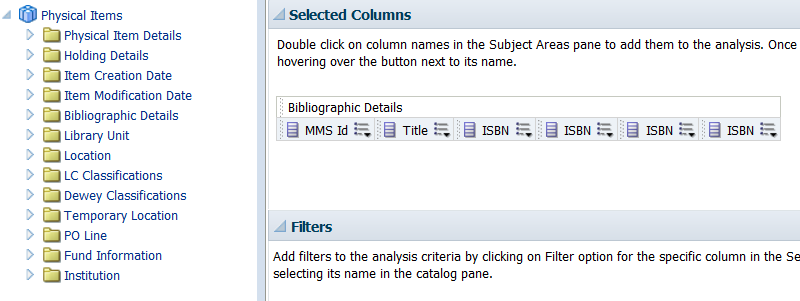 9
[Speaker Notes: In our example, we add the ISBN column four times. Save as something like MMS, Title and ISBNs.]
Building the Analysis
For each column, go to “edit formula”
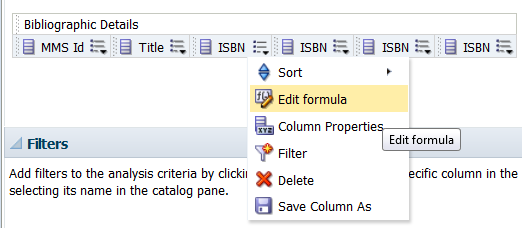 10
[Speaker Notes: Go to Edit Formula.]
Building the Analysis
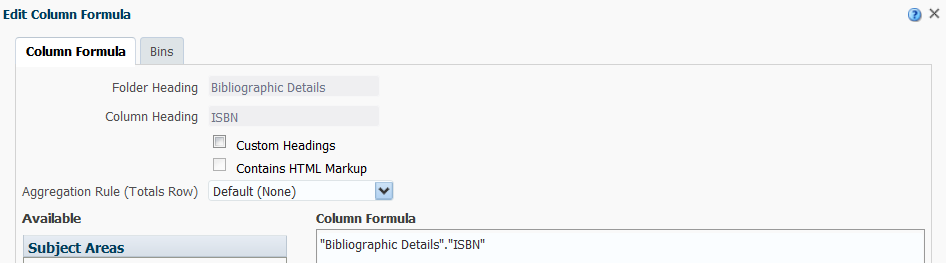 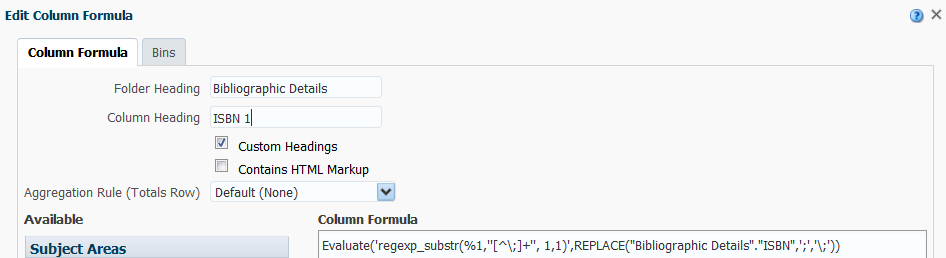 11
[Speaker Notes: Customize the Column Heading with a change to ISBN 1.]
Edit Formula Step 1
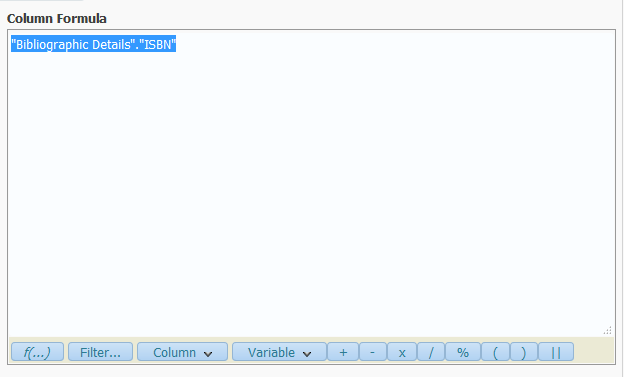 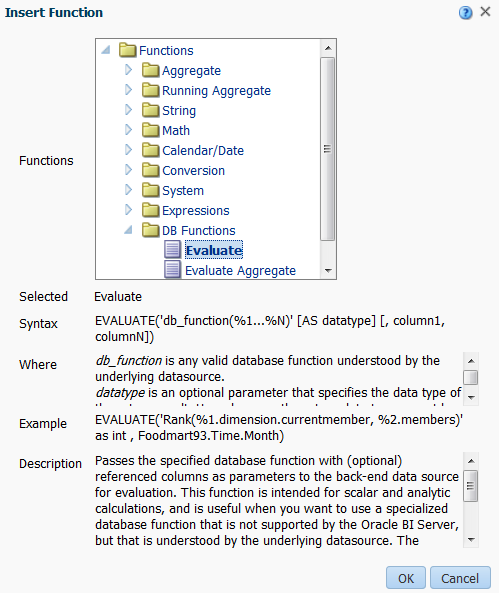 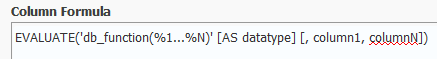 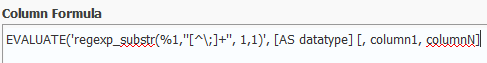 12
[Speaker Notes: Add the EVALUATE function and modify the db_function statement as shown before removing everything from [AS datatype…to the end].]
Edit Formula Step 1
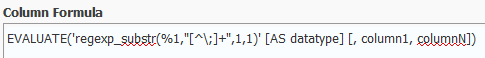 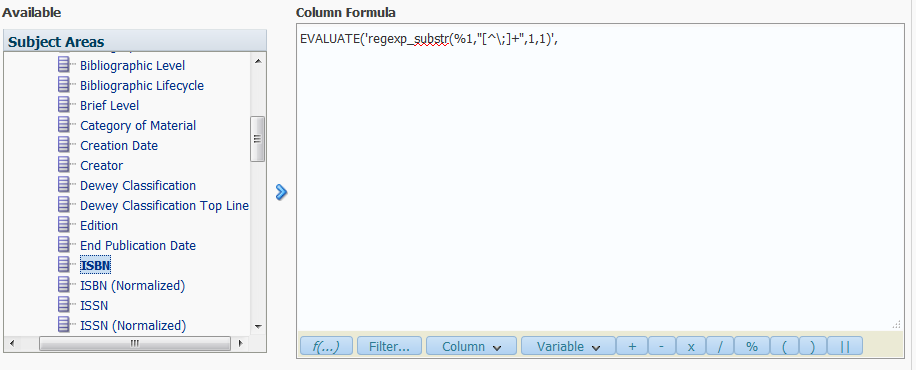 13
[Speaker Notes: From the Available subject areas, open the Bibliographic Details folder, select ISBN and click on the > to push the column of data into the formula. It will fill in the blank space that I have identified.]
Edit Formula Steps III
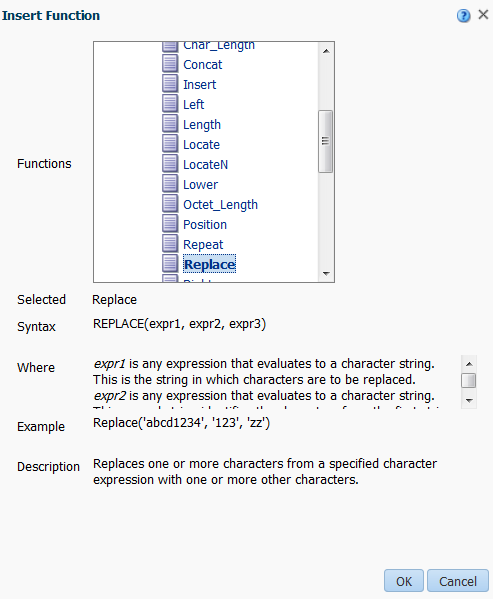 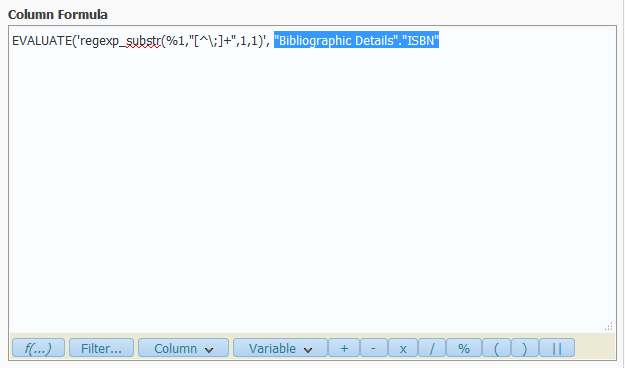 14
[Speaker Notes: With the Bibliographic Details.ISBN column selected, add the REPLACE function.]
Edit Formula Steps IV
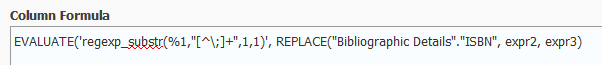 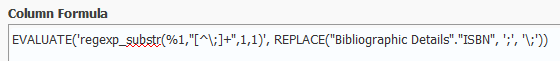 Evaluate('regexp_substr(%1,''[^\;]+'', 1,1)',REPLACE("Bibliographic Details"."ISBN",';','\;'))
15
[Speaker Notes: Modify expr2 and expr3 in the REPLACE statement changing to ‘;’, ‘\;’. Finally, make sure that there are three pairs of parentheses.]
What the Analysis Looks Like at This Point
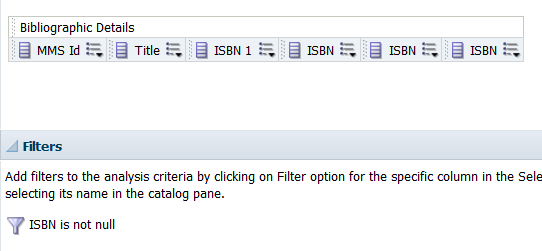 16
Adding the Formula to All ISBN Columns
Edit the formula for the ISBN 1 column and copy the entire EVALUATE statement

EVALUATE('regexp_substr(%1,''[^\;]+'', 1,1)',REPLACE("Bibliographic Details"."ISBN",';','\;'))

Close the ISBN 1 column and go to Edit Formula for the second ISBN column
17
Adding the Formula to All ISBN Columns
Customize the Column Heading, changing to ISBN 2
Paste in the EVALUATE statement and edit as follows, changing the second appearance of 1 to a 2
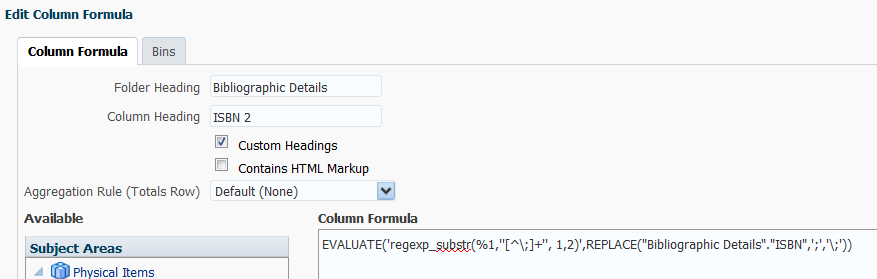 18
[Speaker Notes: Customize the Column Heading, changing it to ISBN 2. Paste in the EVALUATE statement and edit as follows, changing the second appearance of 1 to a 2.]
Adding the Formula to All ISBN Columns
Perform the same copy and paste function for the remaining ISBN columns, updating as appropriate for ISBN 3 and ISBN 4
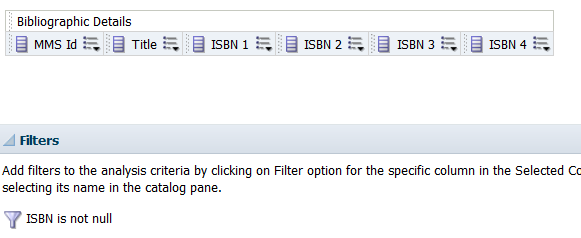 19
[Speaker Notes: Start by customizing the Column Heading for ISBN columns 3 and 4. Paste in the EVALUATE statement and edit as follows, changing the second appearance of 1 to a 3 and a 4 for the appropriate columns.]
When Complete, We Have…
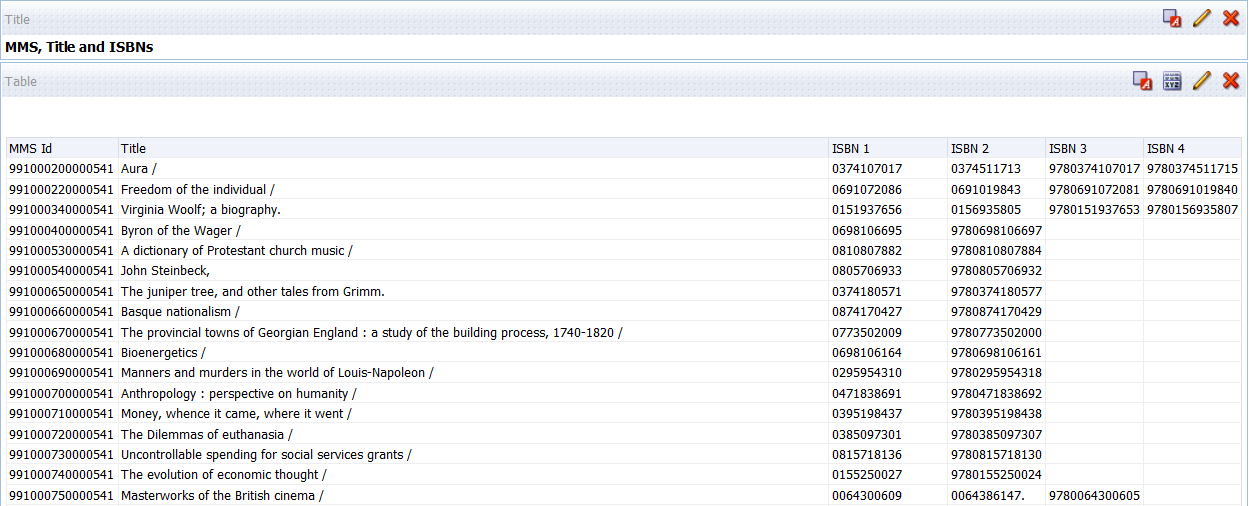 20
[Speaker Notes: Here is the final result of our efforts.]
Agenda
1
Using Regular Expressions to Separate Multiple Appearances of Repeated Data
2
Adding Action Links to an Analysis
Views, Layouts and Formatting
3
21
Introduction
Action links may be used to allow more interactivity in reports and dashboards

Using drill-throughs, one report can feed into another

One way to make large reports into more manageable chunks

Involves two or more analyses that are linked together
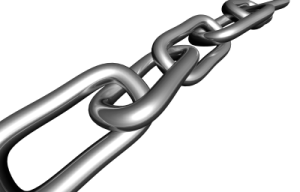 22
Introduction
Using the E-Inventory subject area, we’ll create several analyses that are linked together

Goal is to obtain a list of Electronic Collections and create a link to the Electronic Portfolios part of those collections

As described on the previous slide, creating a report like this makes a potentially very large report much more manageable
23
The Master Query
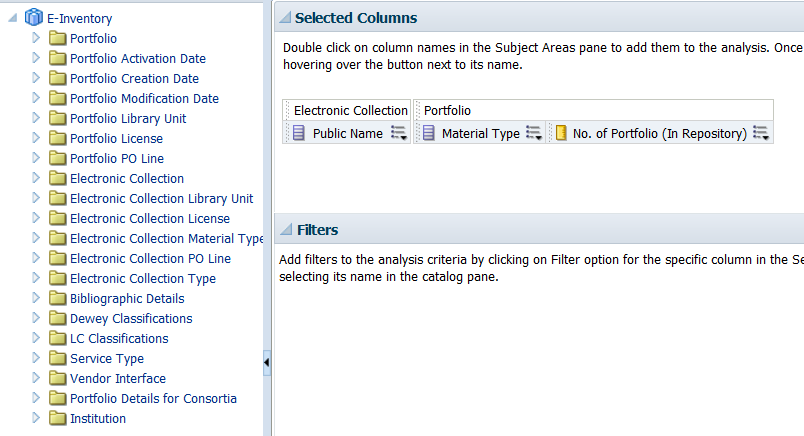 Save this analysis as Electronic Collections by Material Type and Number of Portfolios
24
[Speaker Notes: First, we create the Master query. In this example, we are using the E-Inventory subject area.]
The Master Query
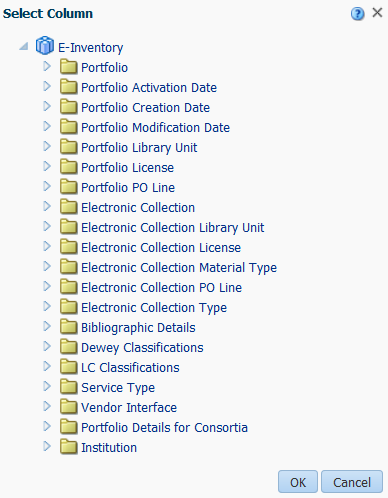 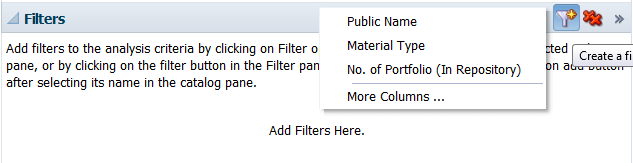 25
[Speaker Notes: Adding some filters via the More Columns option…]
The Master Query
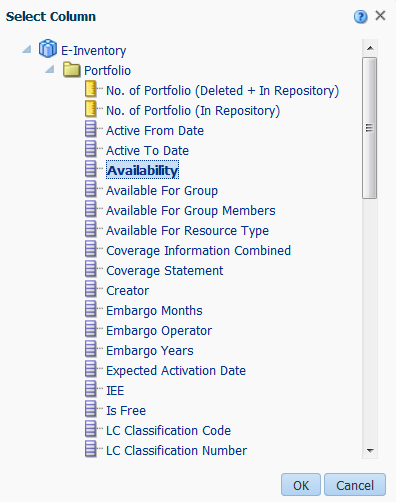 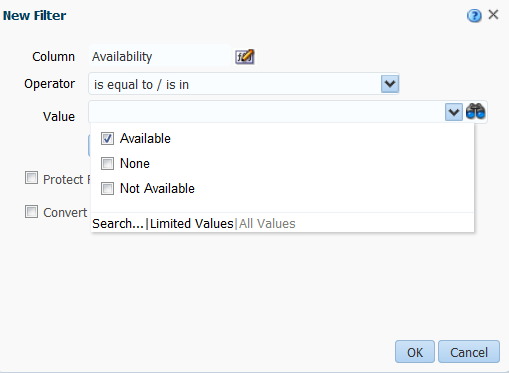 26
[Speaker Notes: …starting with Portfolio > Availability = Available.]
The Master Query
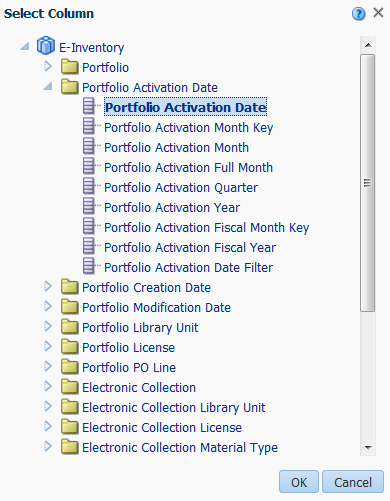 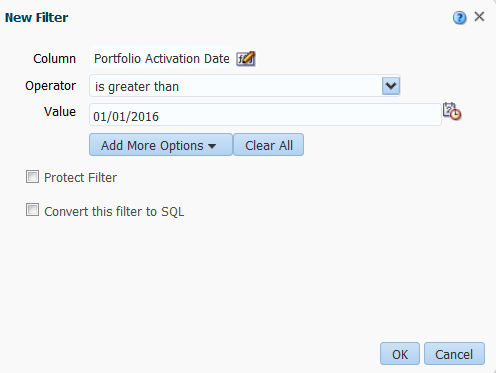 27
[Speaker Notes: Then, adding Portfolio Activation Date > Portfolio Activation Date. Pick a date sometime in the past 12 months.]
The Master Query
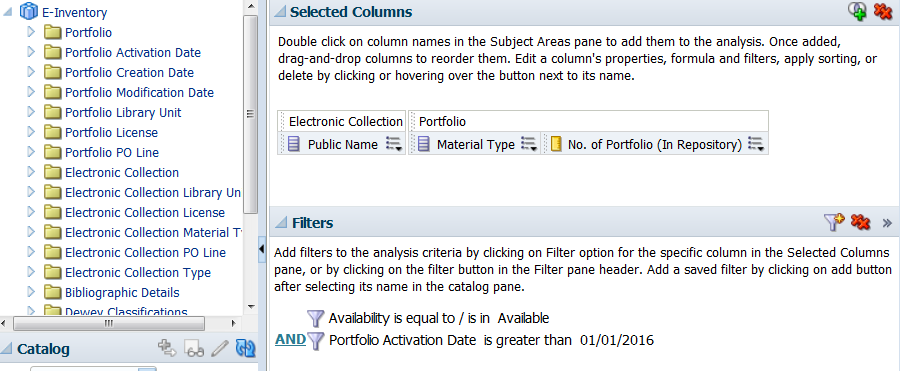 Save Electronic Collections by Material Type and Number of Portfolios
28
[Speaker Notes: Save as Electronic Collections by Material Type and Number of Portfolios.]
The Master Query
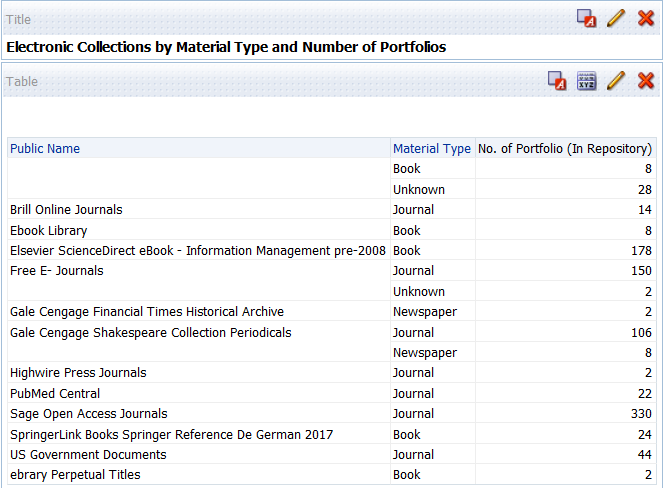 29
[Speaker Notes: Run the analysis to view the results as they currently stand. Then, let’s move on to the Details query.]
The Details Query
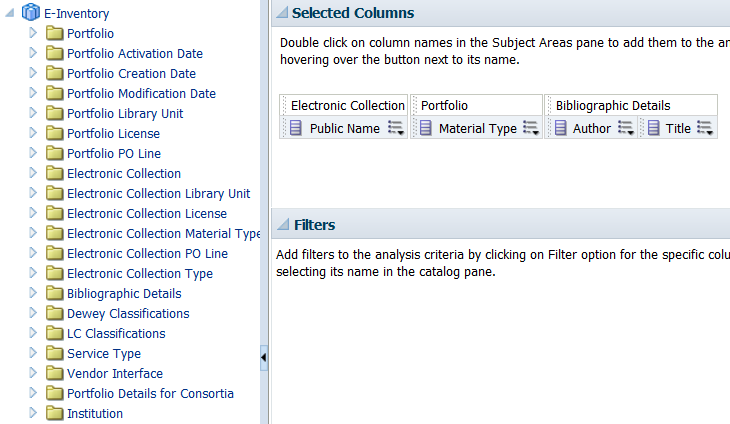 Save this analysis as Electronic Collections by Material Type and Number of Portfolios with Action Link to Portfolios
30
[Speaker Notes: You’ll notice that there are similarities between the Master and Details analyses. It’s what we do next that makes the difference.]
The Details Query
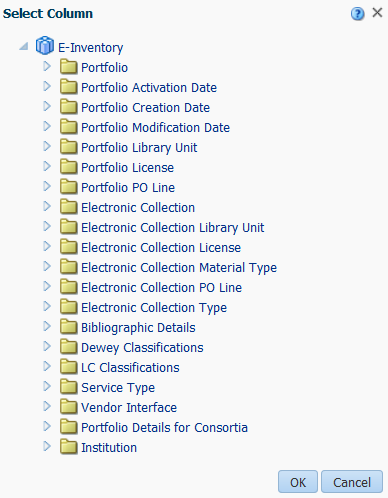 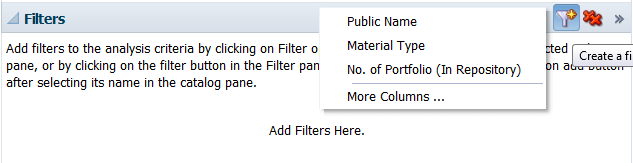 31
[Speaker Notes: Adding some filters via the More Columns option…]
The Details Query
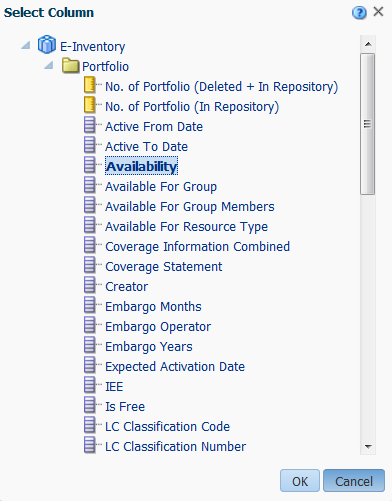 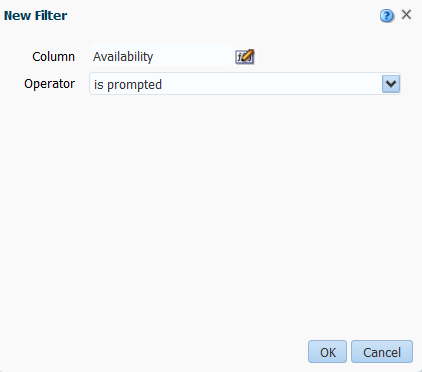 32
[Speaker Notes: …beginning with Portfolio > Availability and setting the Operator to is prompted. We use is prompted because Availability is defined in the Master Query.]
The Details Query
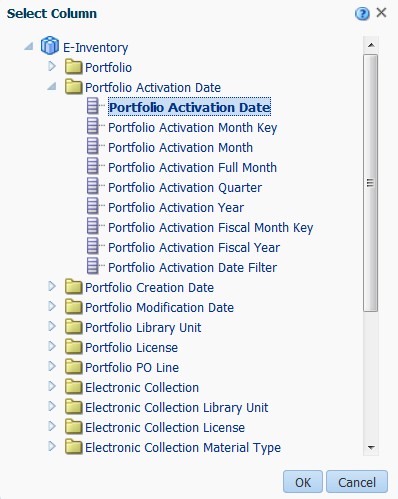 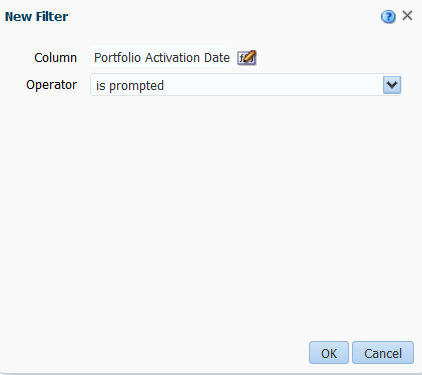 33
[Speaker Notes: Then, adding Portfolio Activation Date > and setting the Operator to is prompted. We use is prompted because Portfolio Activation Date is defined in the Master Query.]
The Details Query
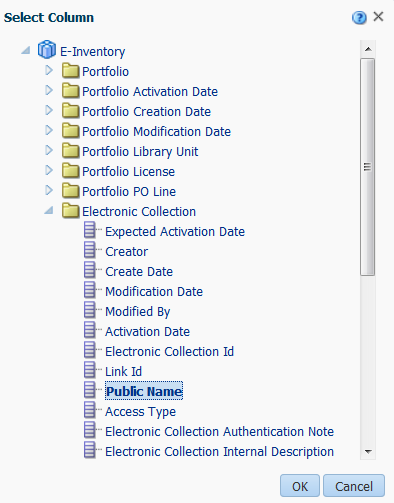 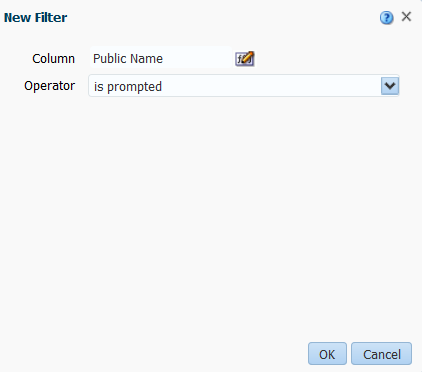 34
[Speaker Notes: Add a filter for Public Name and set the Operator to is prompted. Again, we use is prompted because Public Name is defined in the Master Query.]
The Details Query
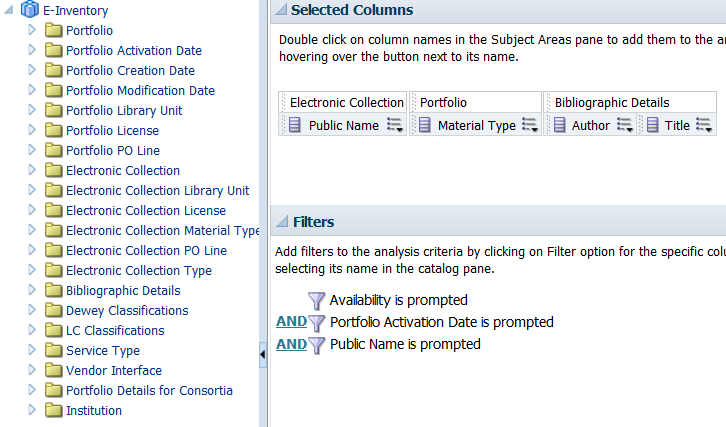 Save Electronic Collections by Material Type and Number of Portfolios with Action Link to Portfolios
35
Return to the Master Query
Open Electronic Collections by Material Type and Number of Portfolios.
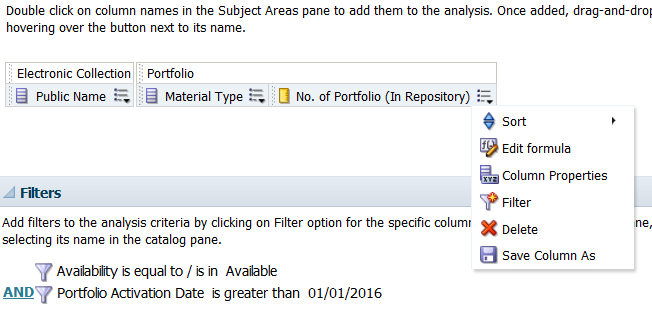 36
[Speaker Notes: Return to the Master query to edit it further.]
More on the Master Query
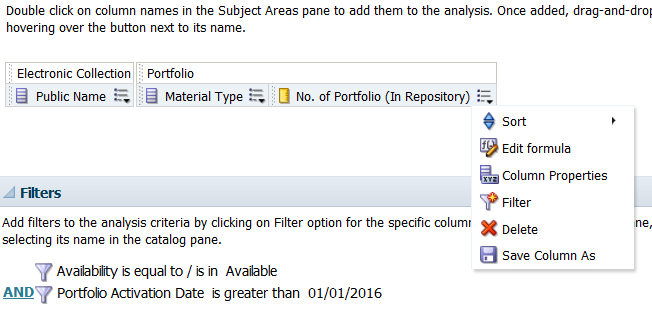 37
[Speaker Notes: From the menu for No. of Portfolio (In Repository) column, choose Column Properties.]
More on the Master Query
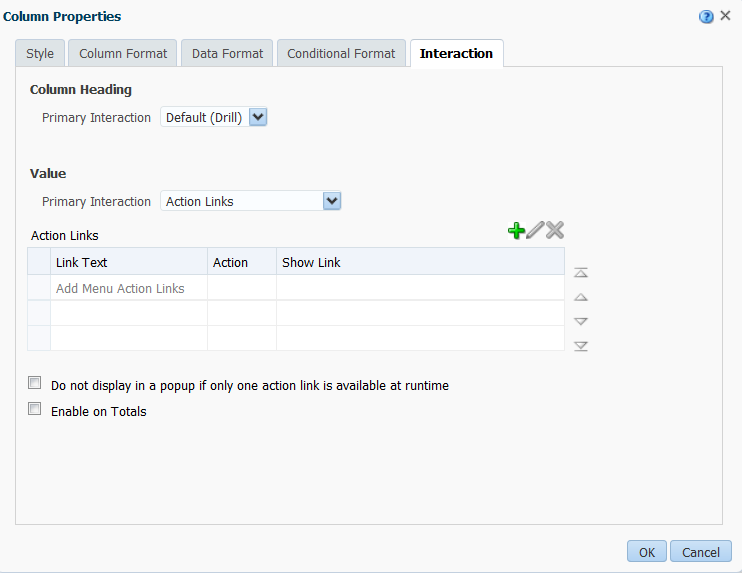 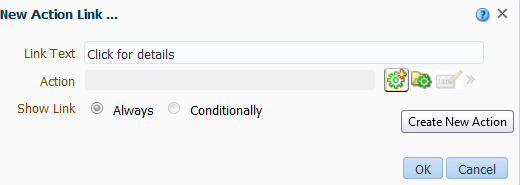 38
[Speaker Notes: Go to the Interaction tab…and change the Primary Interaction for Value from Default (Drill) to Action Links. Click on the green + to enter Link Text, Click for details before clicking on green Gear icon to Create New Action.]
More on the Master Query
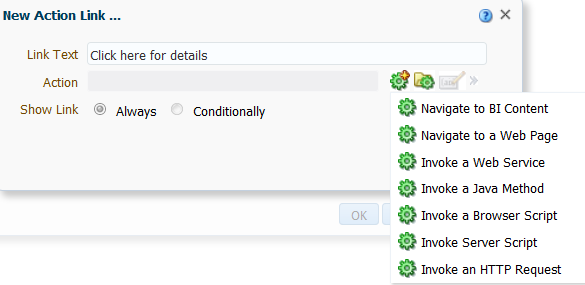 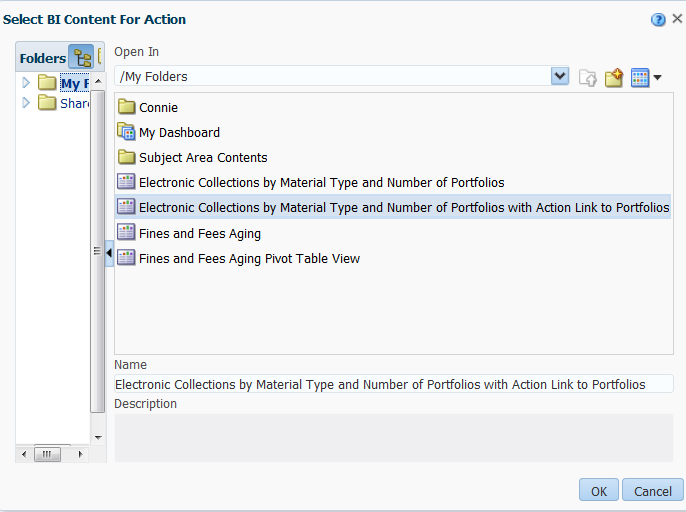 39
[Speaker Notes: Choose, Navigate to BI Content and identify the Details Query to establish the connection between the two fields.]
More on the Master Query
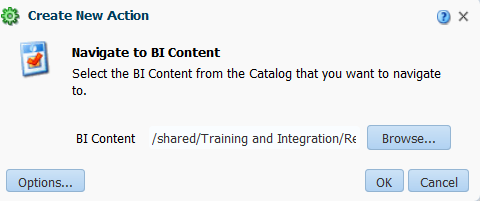 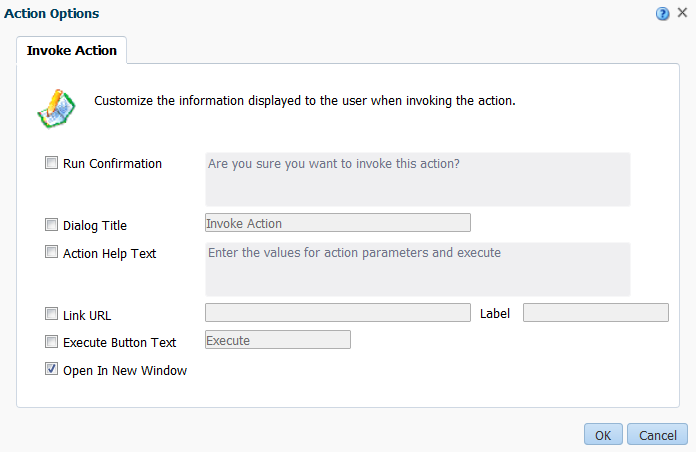 40
[Speaker Notes: Once the Details Query is selected, there are Action Options from which to choose. The option we particularly want to invoke is Open in New Window.]
More on the Master Query
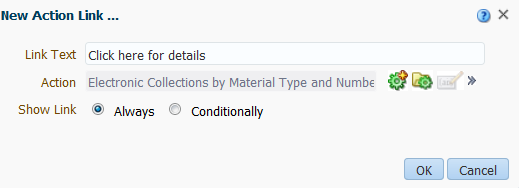 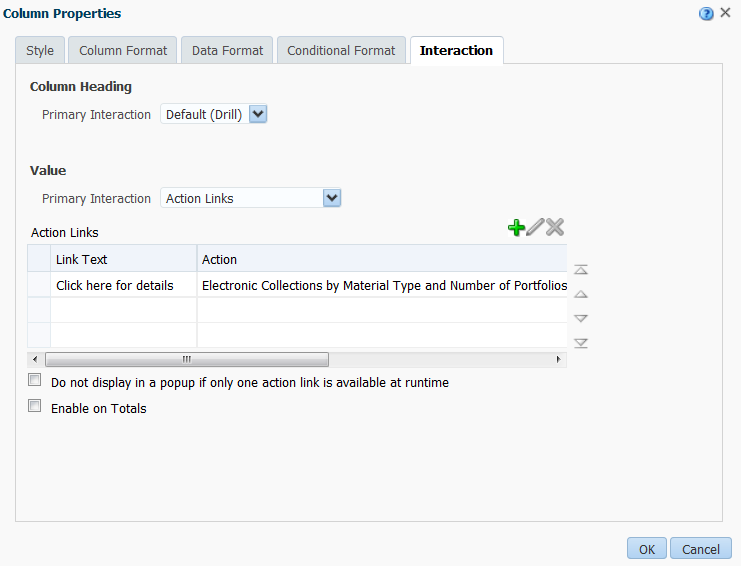 41
[Speaker Notes: Here is how things look after adding the Action Link to the Column Properties via the Interaction tab.]
More on the Master Query
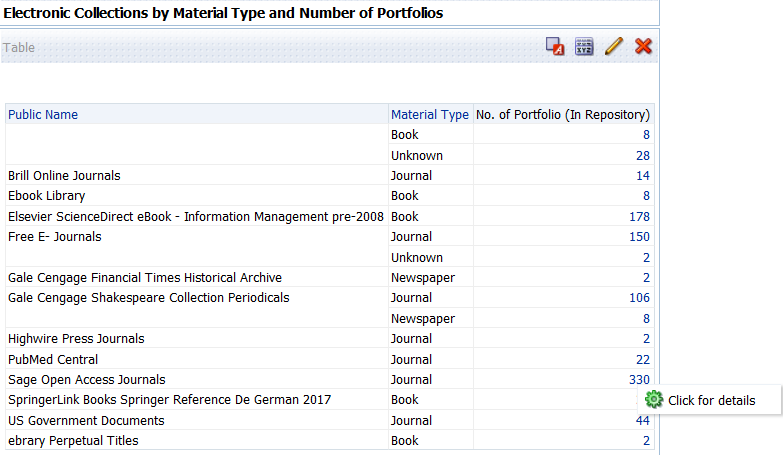 42
[Speaker Notes: Save the Master Query and run it. Note the hyperlinked items in the No. of Portfolios column. Click on the link to see the pop-up note, Click for details. Click on this message.]
Results from Details Query
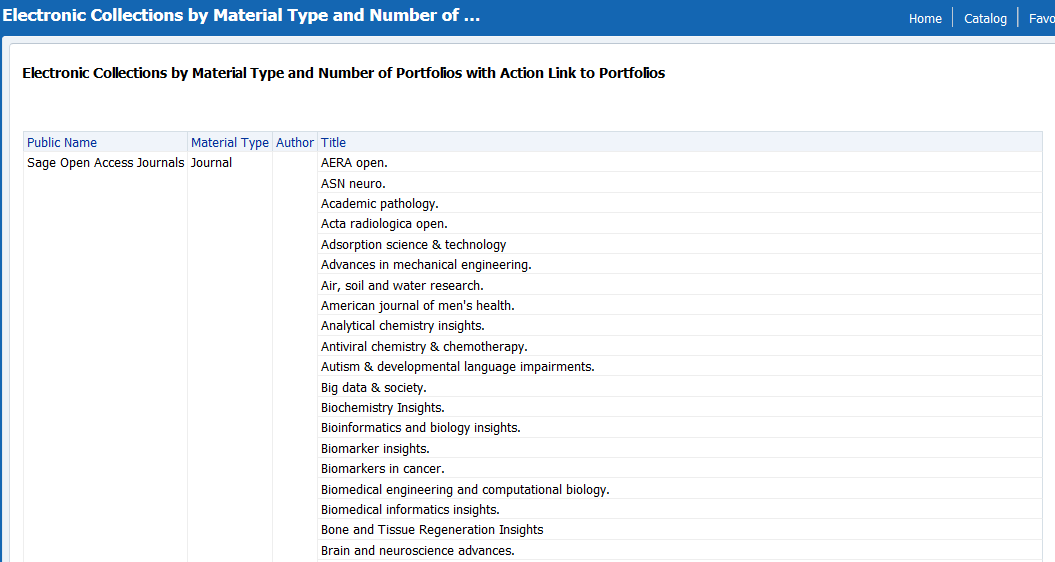 43
[Speaker Notes: View the results from the Details Query that open in another tab.]
Agenda
1
Using Regular Expressions to Separate Multiple Appearances of Repeated Data
2
Adding Action Links to an Analysis
Views, Layouts and Formatting
3
44
About Views and Layouts
There are times when a different view and layout of an analysis is helpful in examining the results and interpreting them

We’ll use an example from the “out-of-the-box” set of analyses

Open Shared Folders > Alma > Inventory > Reports > Physical Inventory Count
45
[Speaker Notes: Working with Physical Inventory Count. You’ve already seen how to add a Pivot Table.]
Physical Inventory Count
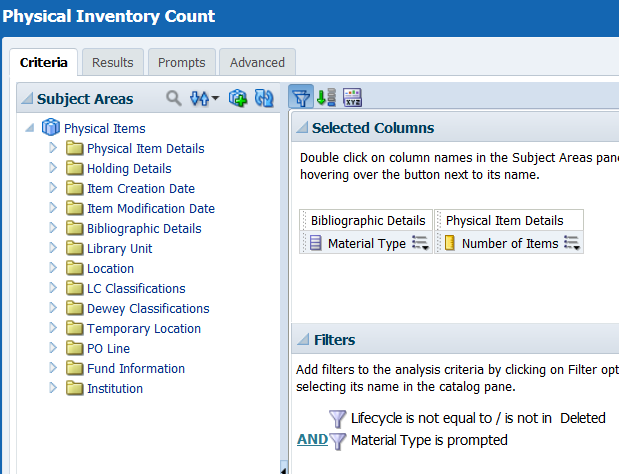 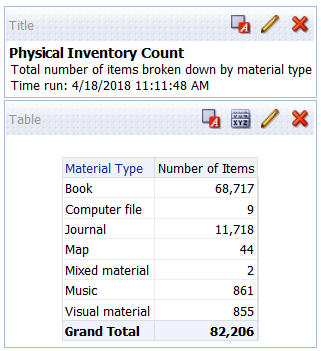 46
[Speaker Notes: Physical Inventory Count Criteria and Results tabs. Save As Physical Inventory Count with Pie Chart.]
Physical Inventory Count
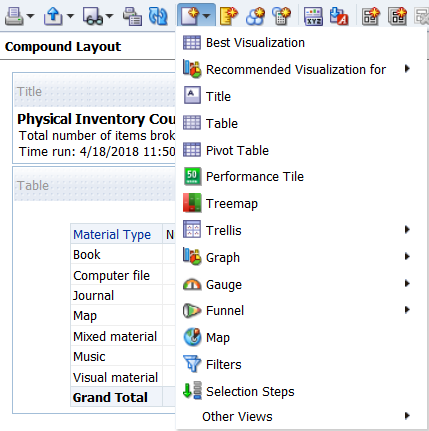 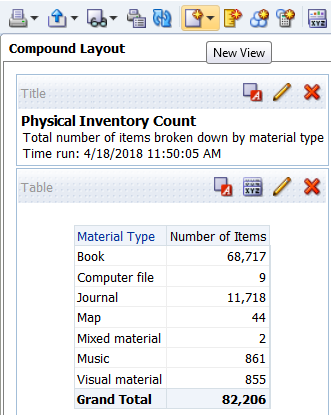 47
[Speaker Notes: Go to the New View button in the persistent bar and click on it to open the menu.]
Physical Inventory Count
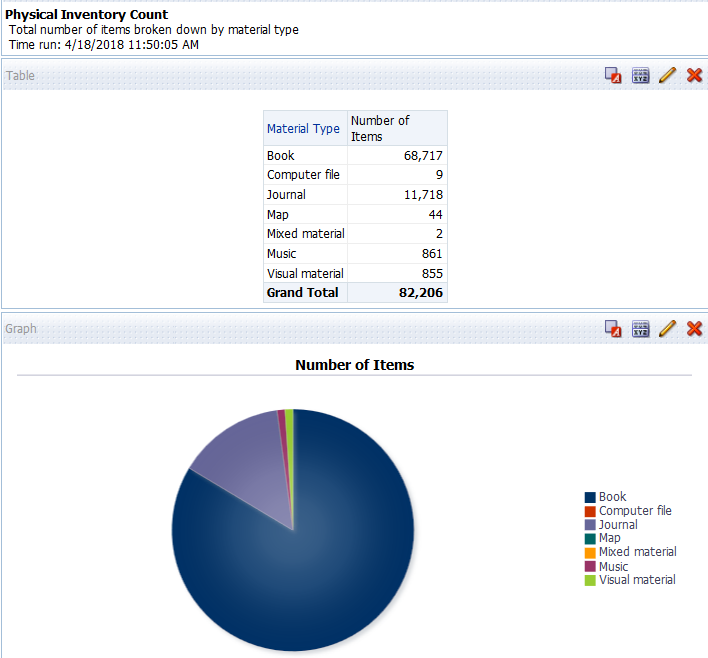 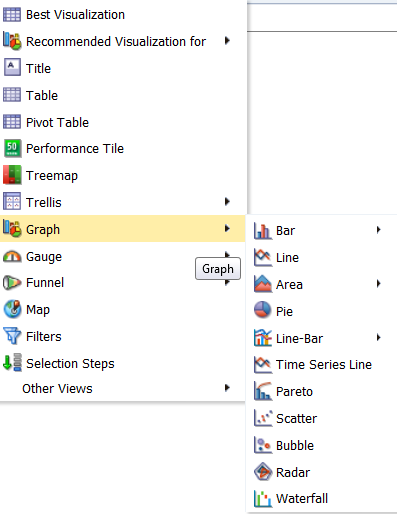 48
[Speaker Notes: Hovering over the Graph entry opens a sub-menu containing different types of graphs. Click on Pie to add a pie graph to the display. Try some of the other options such as Gauge or Funnel.]
Count of Items Loaned
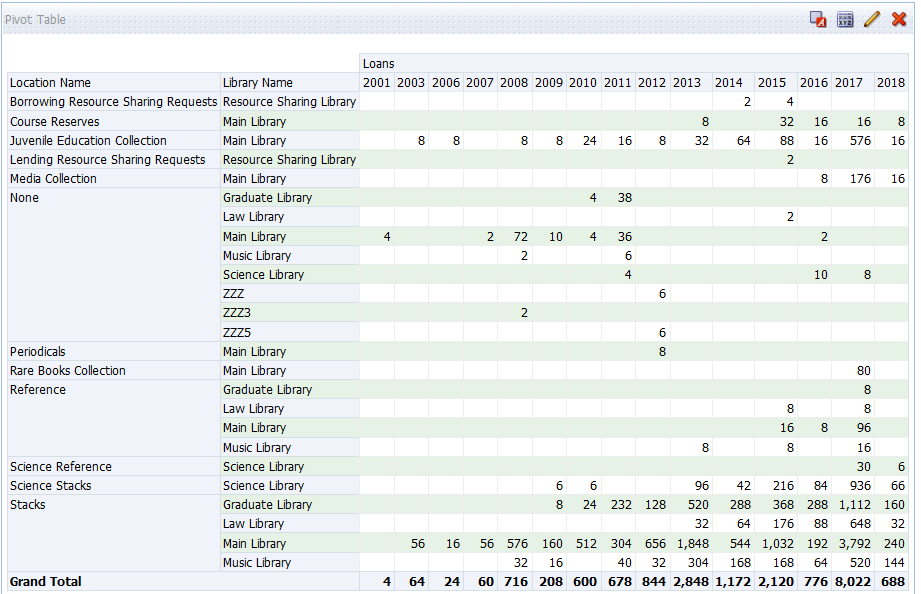 49
[Speaker Notes: Open the Fulfillment > Count of Items Loaned analysis. Save As Count of Items Loaned with Bar Graph.]
Count of Items Loaned with Bar Graph - Vertical
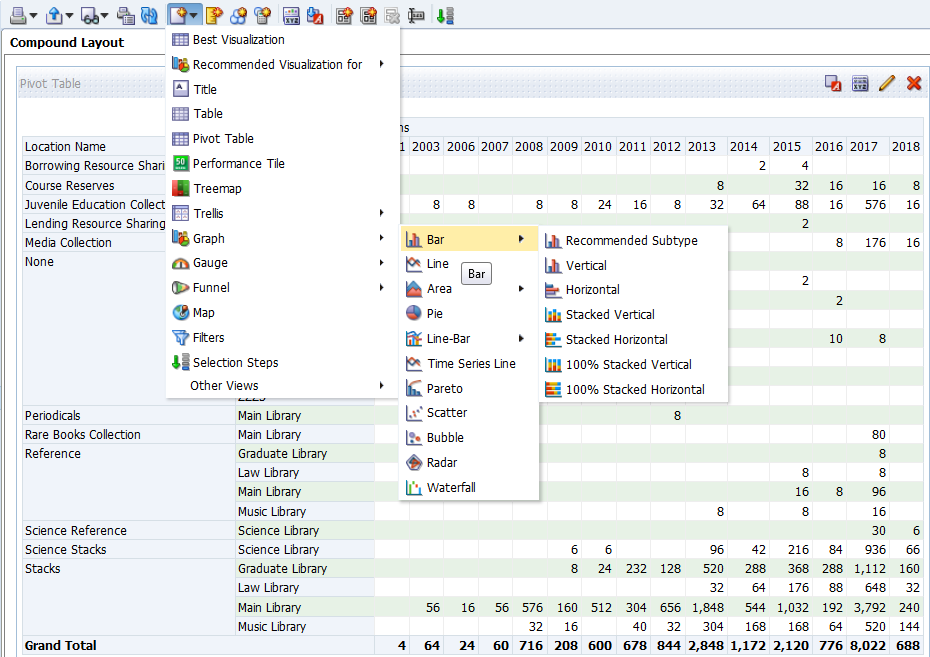 50
[Speaker Notes: Add a Bar Graph – Vertical to this analysis.]
Count of Items Loaned with Bar Graph - Vertical
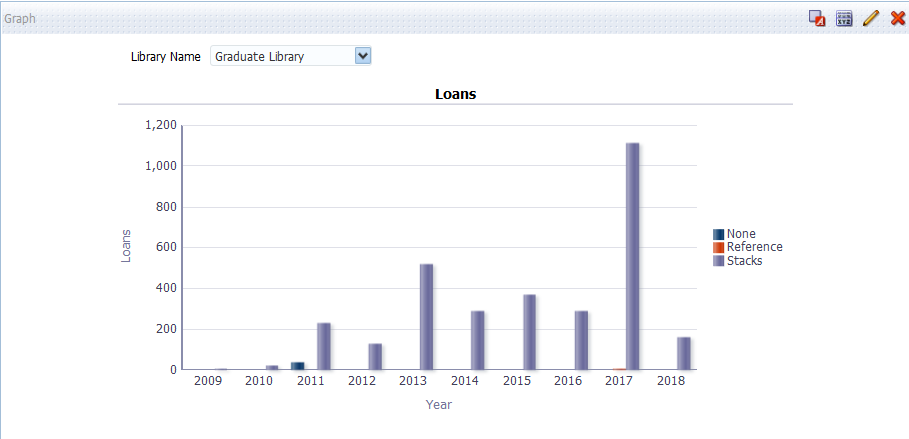 51
[Speaker Notes: View the results. Try some of the other options for Bar Graphs. Click on the Pencil icon in the upper right corner to Edit the Layout.]
Count of Items Loaned with Bar Graph - Vertical
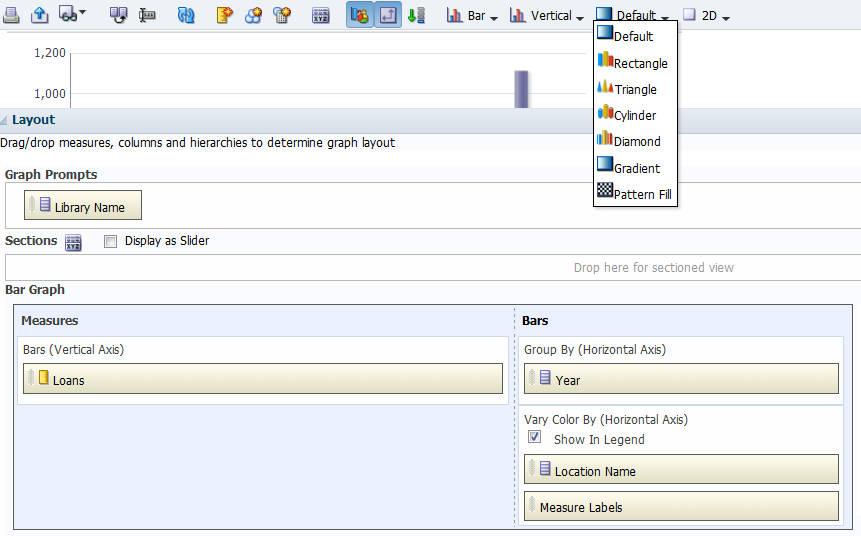 52
[Speaker Notes: With the Layout View open, you can see the options for changing the appearance of the bar graph, including the fill for the data, 2D vs. 3D, and more. Choose Triangle from the drop-down to see the change in appearance. When you have finished making adjustments, click on Done located at the upper right.]
About Formatting
From time to time, you or another individual are planning to regularly export the results of an analysis and you want to minimize how much additional formatting needs to be done after the export is complete
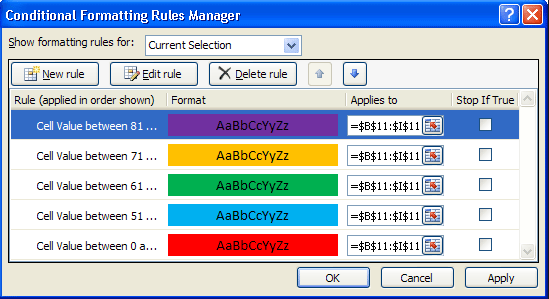 53
Print and Export Options
Open the analysis, Fulfillment > Reports > General Circulation Statistics
Remove the columns, Reading Room At Shelf and Reading Room At User
Save a local copy of the analysis
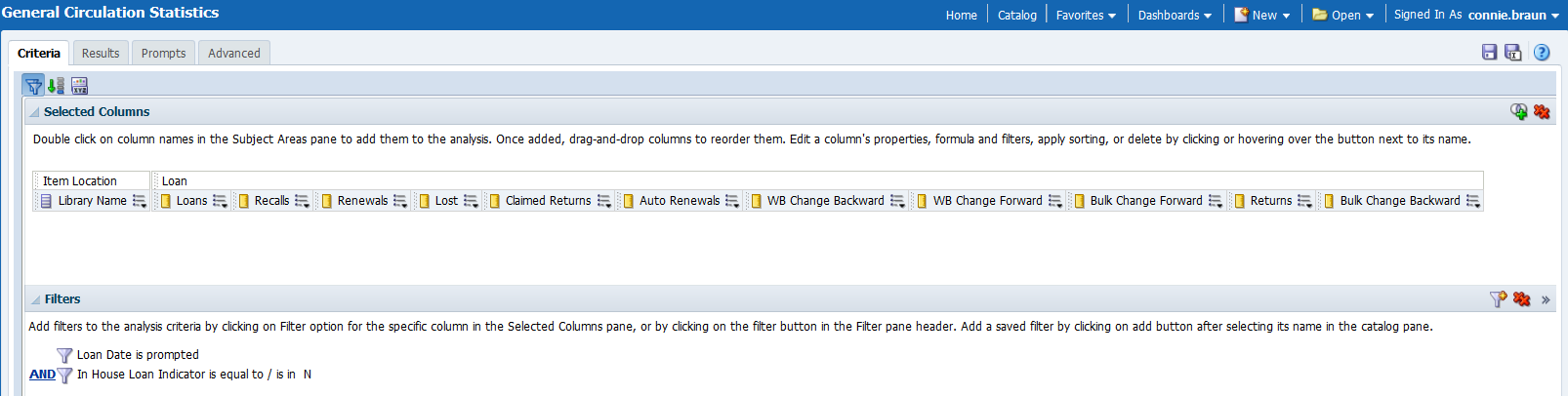 54
[Speaker Notes: Open the analysis, Fulfillment > Reports > General Circulation Statistics. Remove the columns, Reading Room At Shelf and Reading Room At User before saving a local copy of the analysis. Take a look at the results.]
Print and Export Options
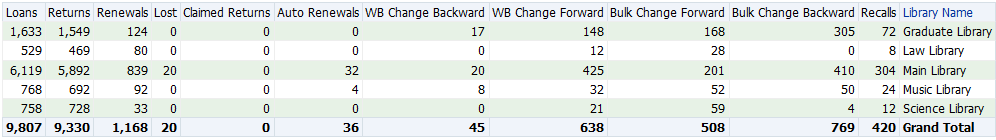 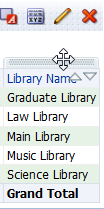 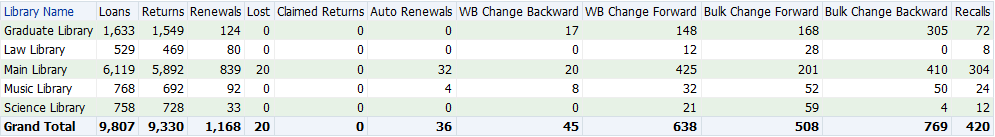 55
[Speaker Notes: The first thing I want to do with this analysis is to change the position of the Library Name column so that it is situated at the far left. I’ll do that by hovering on the column and moving the cursor to the header that appears. Once the four-headed arrow is visible, pick up the column and move it to the preferred position.]
Print and Export Options
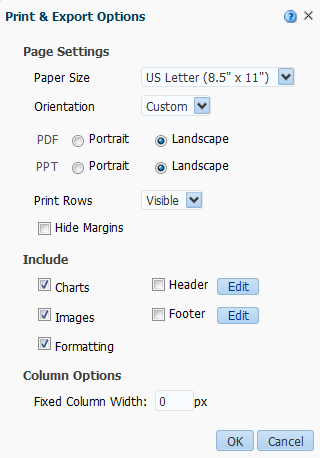 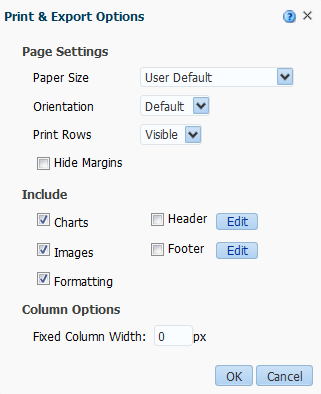 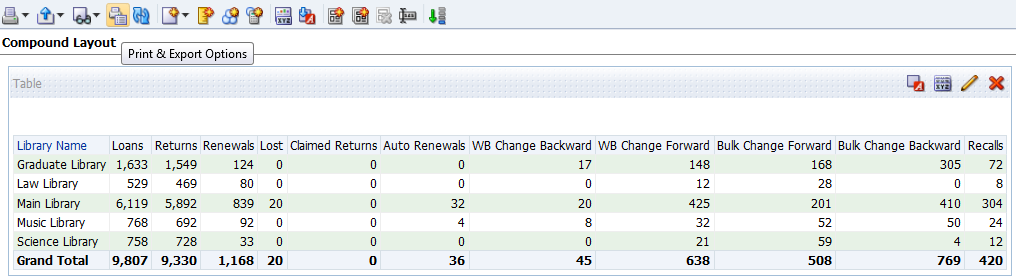 56
[Speaker Notes: Open the Print and Export Options. Change the Paper Size to something different than the User Default. Change the Orientation to Custom so that you may select Landscape for the PDF export.]
Print and Export Options
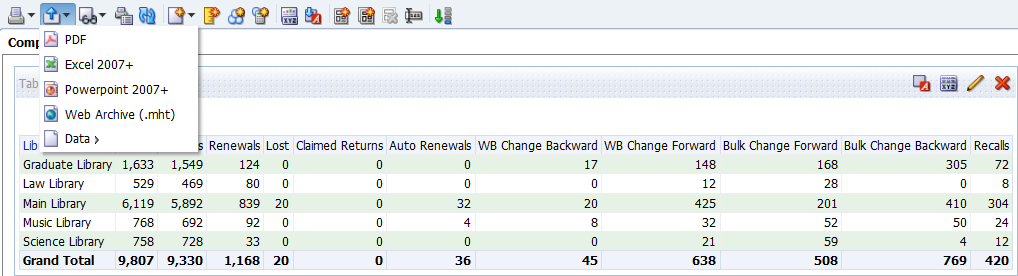 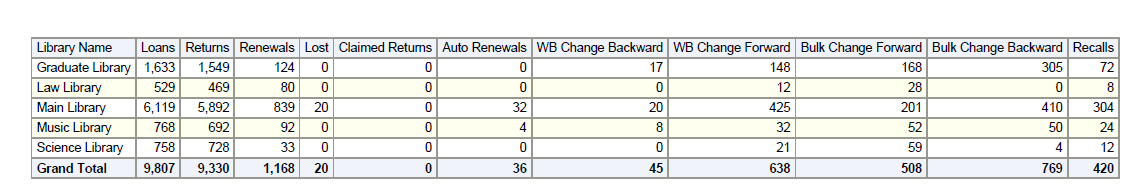 57
[Speaker Notes: Export the analysis to PDF and see the landscape view.]
Formatting Rows
Open the analysis, Funds Expenditure > Reports > Detailed Expenditures
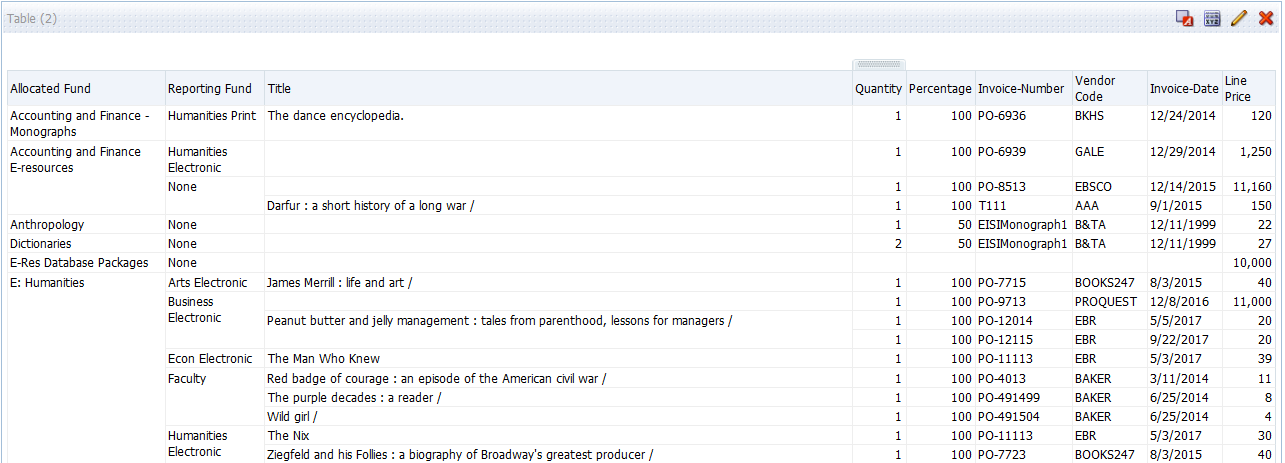 58
Formatting Rows
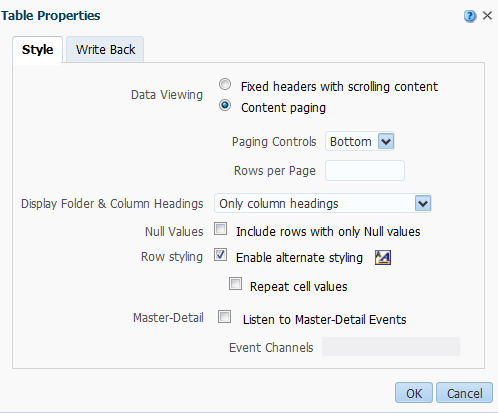 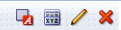 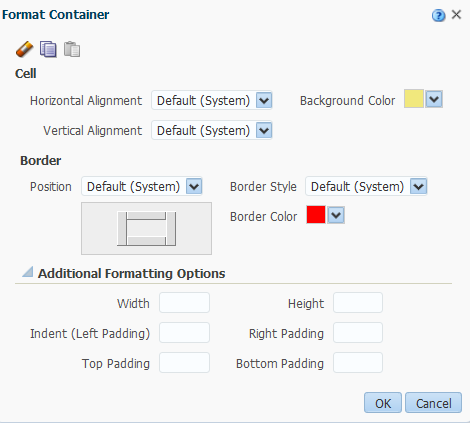 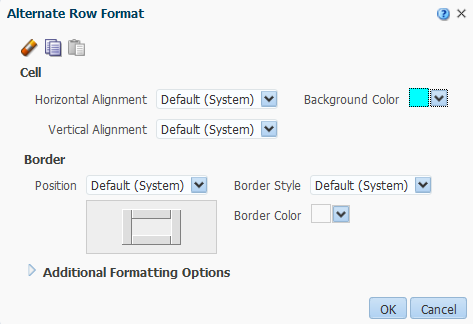 59
[Speaker Notes: Here we are formatting the container and alternate rows for the analysis.]
Formatting Rows
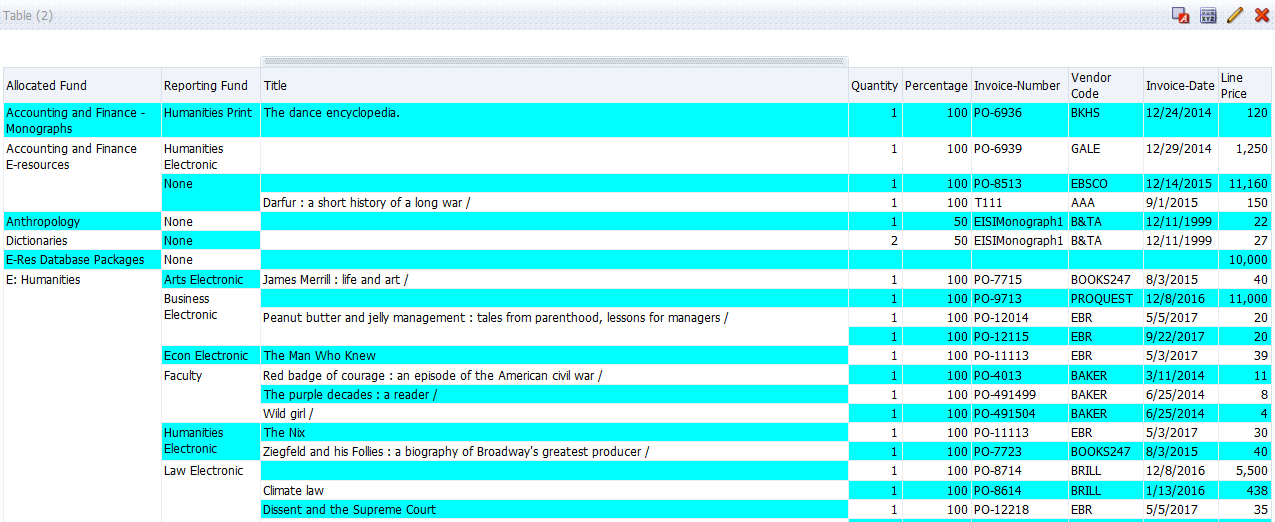 60
[Speaker Notes: View the results of those formatting changes. Save the changes.]
Formatting Columns
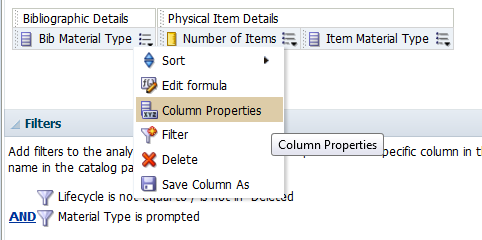 Open any analysis and locate the column to modify
Click on the Options menu and select Column Properties
61
Formatting Columns
62
Other Formatting Options - Columns
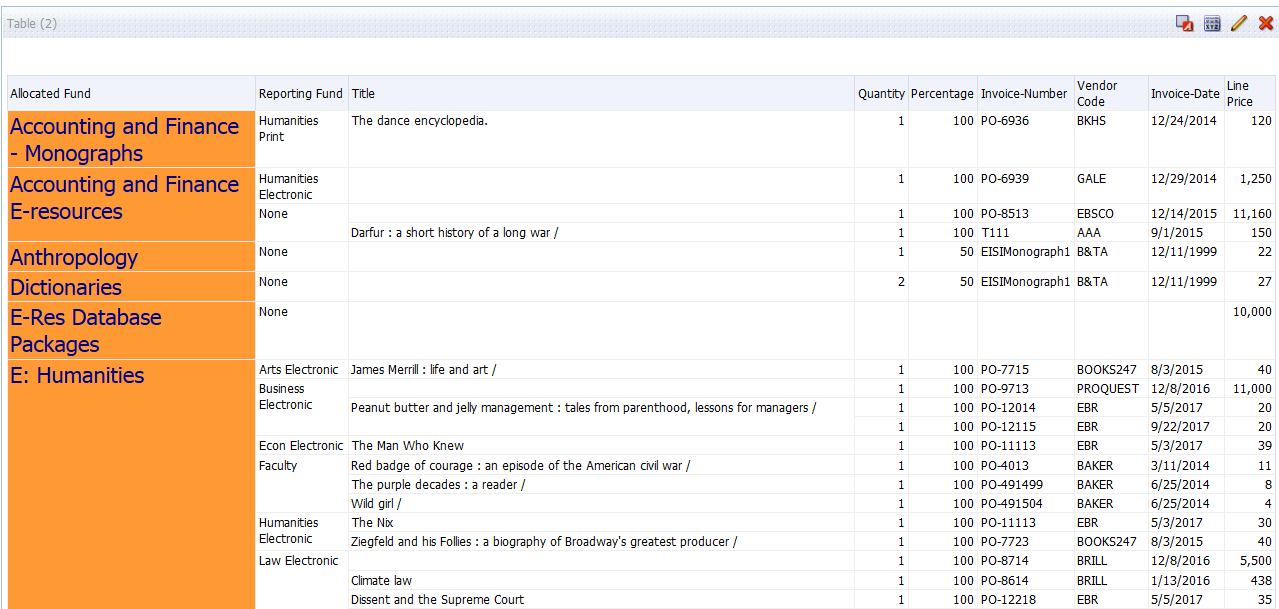 63
[Speaker Notes: View the results of those modifications.]
Formatting Columns – Another Way
Go to the Layout View for the Detailed Expenditures analysis
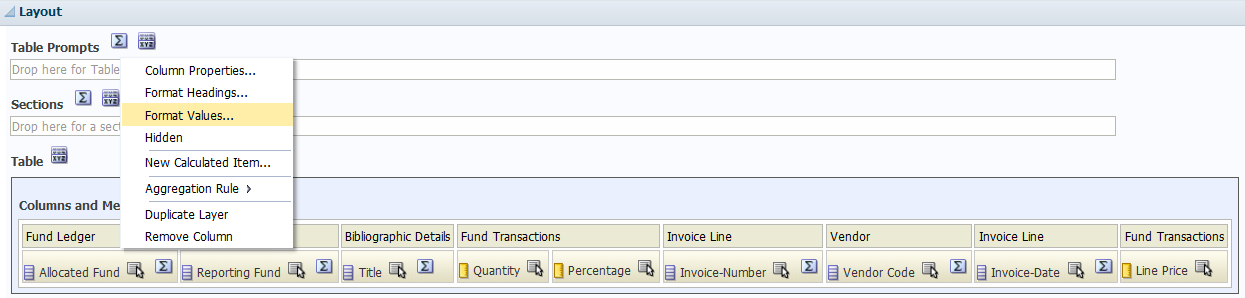 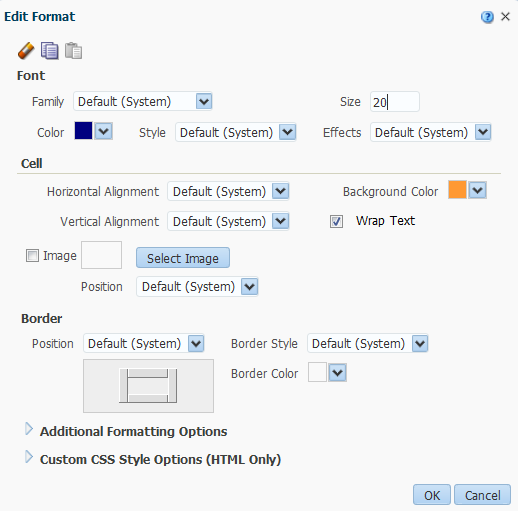 64
[Speaker Notes: Go to the Layout View for the Detailed Expenditures analysis and click on the More Options… button for the Allocated Fund column to select Format Values. Among other things, I’m changing the font colour and size for this column as well as adding a background colour.]
Importing Formatting
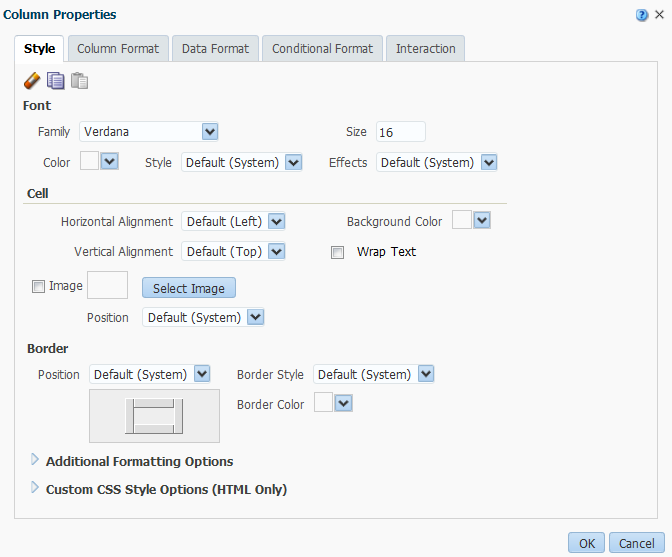 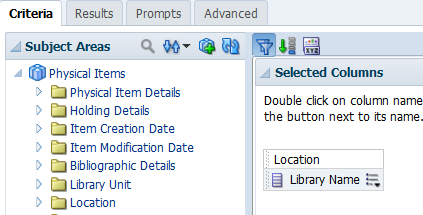 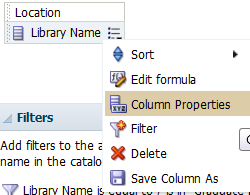 65
[Speaker Notes: Begins by creating a very simple analysis. In this example, the analysis is created using the Physical Items subject area and has one column of data in it: Location > Library Name.]
Importing Formatting
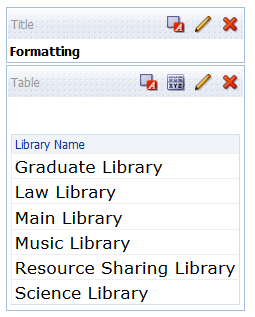 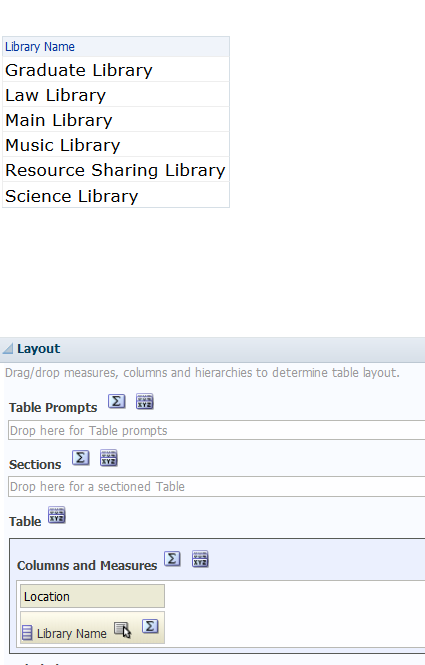 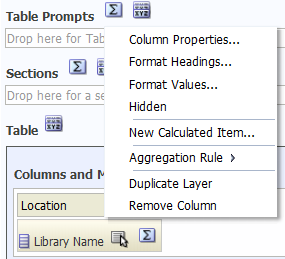 66
[Speaker Notes: Still working on the details.]
Importing Formatting
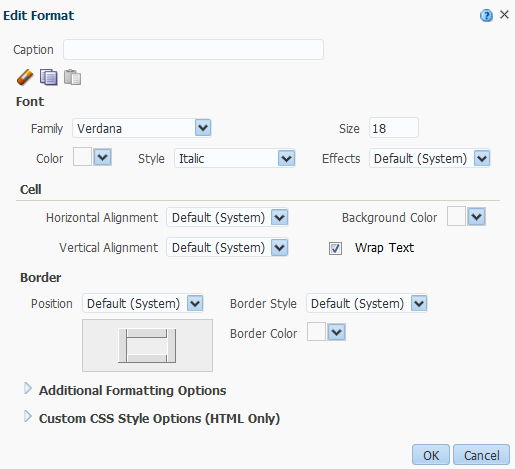 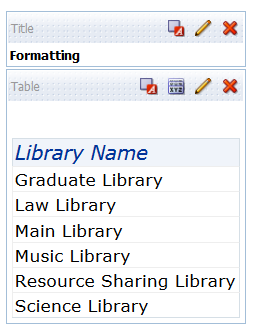 Save the analysis as Formatting.
67
[Speaker Notes: Save the analysis as Formatting.]
Importing Formatting
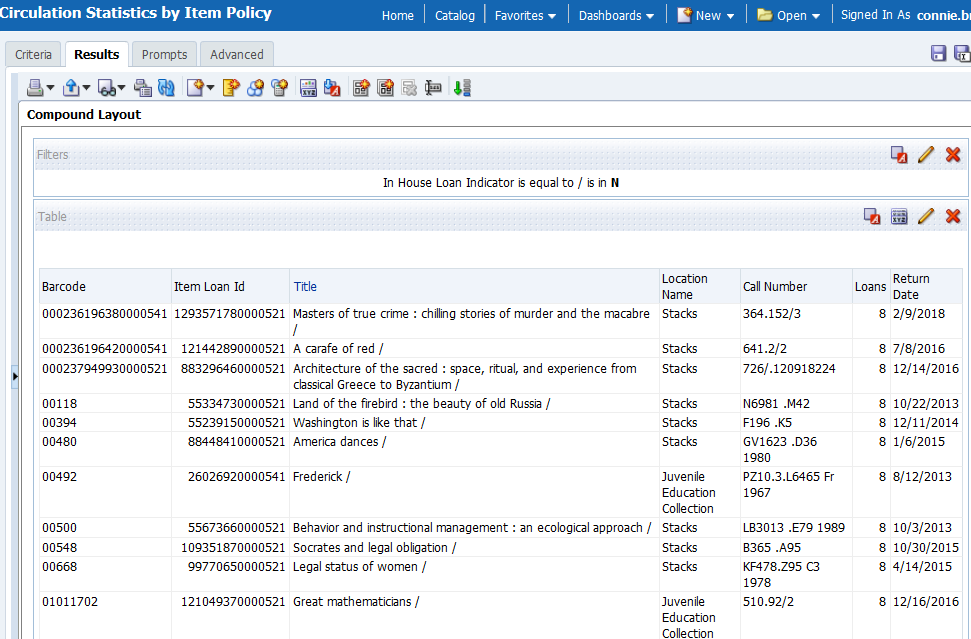 68
Importing Formatting
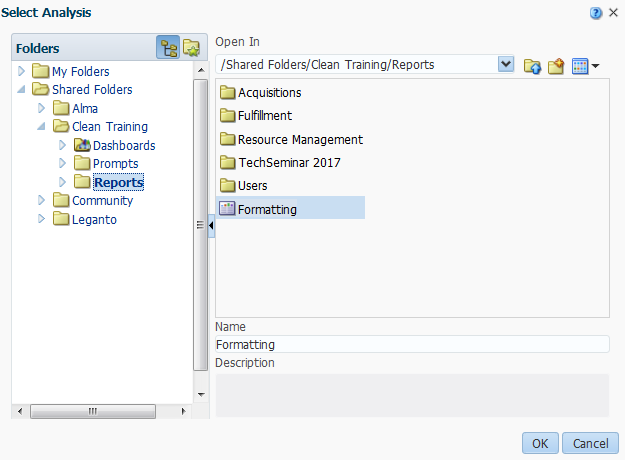 69
Importing Formatting
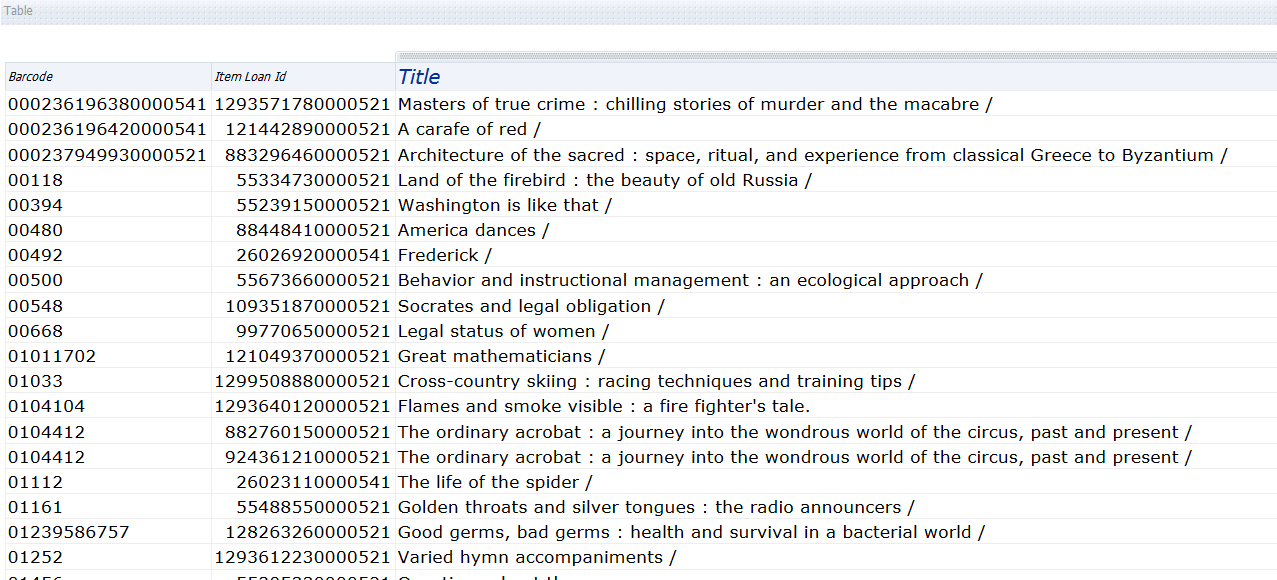 70
Conditional Formatting
Comprises a way to apply formatting only when a specific condition is met

Applied by 
Selecting one or more columns
Specifying the condition to meet 
Modifying the formatting that should display
71
Conditional Formatting
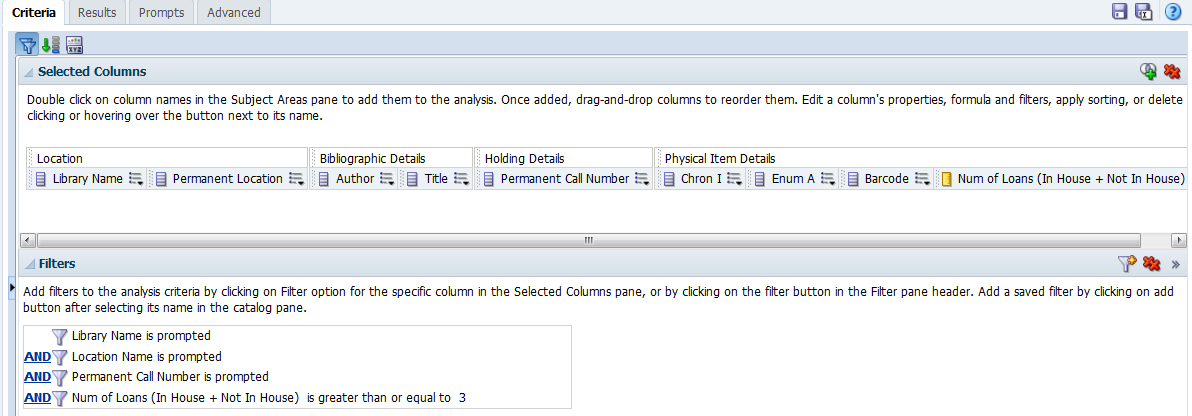 72
Conditional Formatting
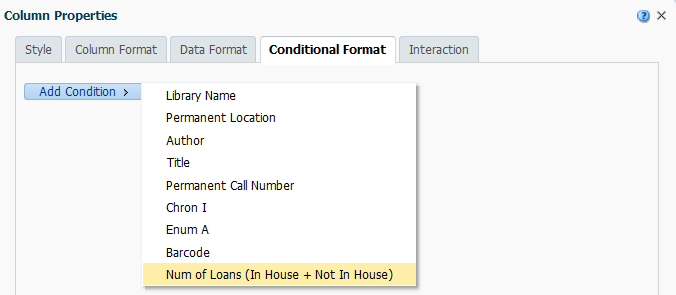 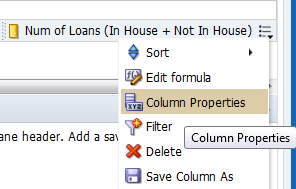 73
Conditional Formatting
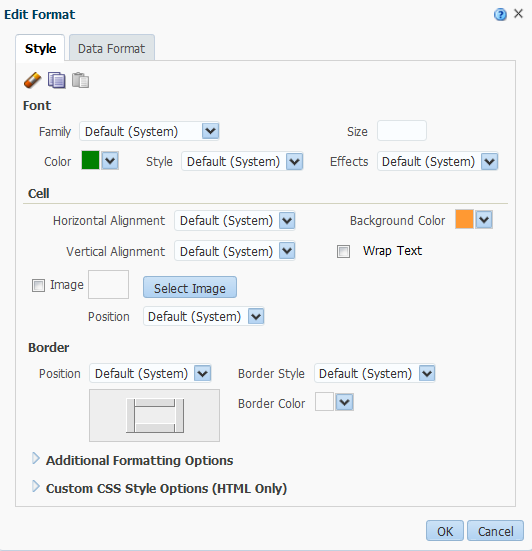 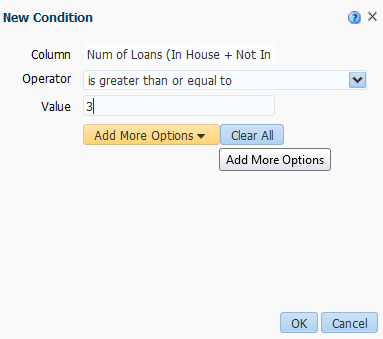 74
Conditional Formatting
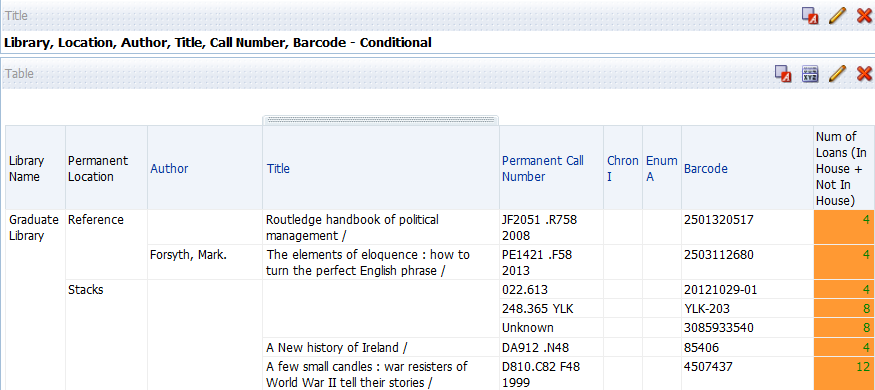 75